Les défis et opportunités fiscales aux Émirats Arabes Unis
Émirats Arabes Unis :	un marché de choix pour les 
	exportateurs québécois
Le 16 mai 2017
Système fiscal des Émirats Arabes Unis
Résumé du régime fiscal local

Il n’y a généralement pas d’impôt sur le revenu pour un individu ou une société résidente des Émirats Arabes Unis (« Émirats ») à l’exception des banques étrangères et des sociétés pétrolières.
Les lois fiscales varient d’un Émirat à l’autre, aucun impôt fédéral.
Plus de 70 conventions fiscales en vigueur dont celle avec le Canada.
Aucune retenue sur les paiements effectués en faveur de non-résident.
Il existe de nombreuses zones de libre-échange dans la fédération, spécialement à Dubaï.
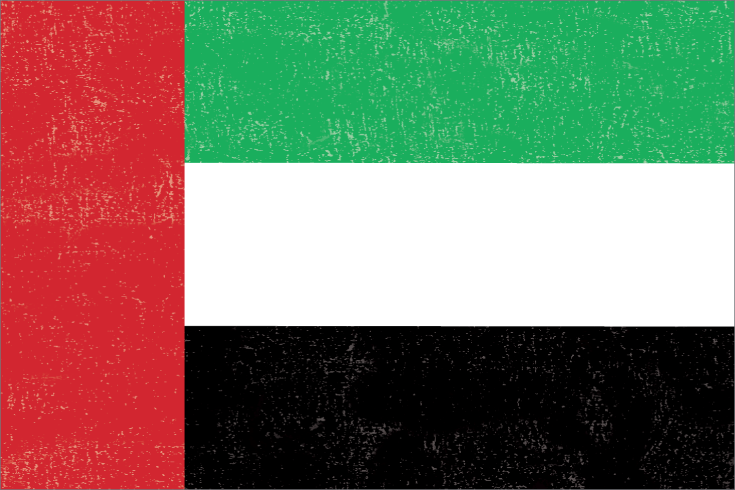 Structure juridique aux Émirats pour l’investisseur canadien
Système de droit basé sur le droit civil et le droit musulman (chari'a )

Généralement, les entités sont des Sociétés à responsabilité limitée (SARL).  Cependant, la question est habituellement de savoir si elle sera basée dans une zone de libre-échange ou non.

SARL continentale 
.	51% du capital doit appartenir à un résident (nationalité) des Émirats, directement ou via une autre 	SARL.
.	Basée sur la tradition, le capital minimum doit être de 300 000 AED à Dubaï (environ 110 000 $CA)
	ou 150 000 AED (environ 55 000 $CA) à Abu Dhabi.

SARL dans une zone de libre-échange
.	Peut être détenue entièrement par des non-résidents.
.	Ne peut exploiter à l’extérieur de la zone dans laquelle la société est établie.
.	Chaque zone a ses propres lois, qui sont habituellement régies par les lois fédérales.

Le choix sera basé sur le niveau d’activité envisagé et les clients visés par l’entreprise (Clients locaux vs Exportation).
Utilisation d’une filiale ou d’une succursale aux Émirats
Impact et distinctions entre l’utilisation d’une filiale ou d’une succursale

 Filiale :  entité distincte imposable selon le régime fiscal aux Émirats:
.	pas de transfert de pertes;
.	avantageux lorsque le taux d'imposition est inférieur à celui du Canada; 
.	peut être un meilleur modèle d'affaire (meilleure perception d’une entité locale);
.	rapatriement peut être exempt d'impôt au Canada grâce aux régimes des surplus;
.	responsabilité limité pour les actionnaires.

 Succursale : les activités sont réalisées directement par la société non résidente:
.	les revenus/pertes sont imposables/déductibles au Canada (transfert automatique);
.	aucun transfert d’actif car même entité juridique; 
.	responsabilité de la société canadienne est illimitée.
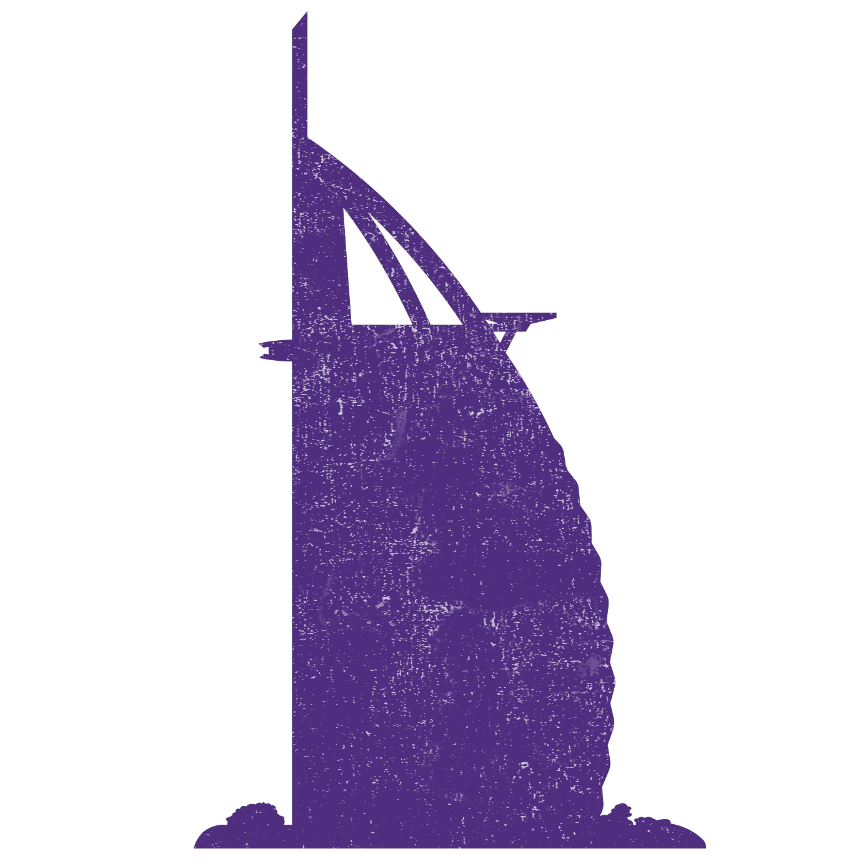 Imposition au Canada des profits réalisés aux Émirats
Régime canadien sur les sociétés étrangères affiliées contrôlées (« SÉAC »)

Définitions de SÉA (e.g. détention d’au moins 10%) et de SÉAC
 	(e.g. contrôle de droit élargi (50%)).
Revenus de biens générés par une société étrangère (intérêts, dividendes, loyers, royautés, fourniture de services vers le Canada):
	.	Imposition au Canada (immédiate s’il s’agit d’une SÉAC, 
		au rapatriement s’il s’agit d’une SÉA).
Rapatriement des profits au Canada
Rapatriement des profits au Canada par voie de dividende (comptes de surplus).
Afin de pouvoir rapatrier libre d’impôt les profits au Canada d’une société des Émirats :
.	les bénéficiaires effectifs de l’ensemble de ses actions sont des résidents des Émirats; ou
.	elle tire la totalité ou la presque totalité de ses revenus d’une entreprise exploitée activement par elle, à l’exception d’une entreprise de placement, dans les Émirats et que la totalité ou la presque totalité de la valeur de ses biens est attribuable à des biens utilisés dans cette entreprise.
Il est possible de verser des intérêts ou des frais de gestion au Canada, sans retenue applicable aux Émirats (revenu sera imposable au Canada pour la société mère).
Règles de prix de transfert
Les règles de prix de transfert canadiennes s’appliquent aux transactions entre les sociétés canadiennes et leurs filiales des Émirats.  Il n’y a pas de règles de prix de transfert aux Émirats.

Par conséquent, le prix fixé des transactions doit être conforme à celui que deux parties sans lien de dépendance seraient prêtes à payer.

Exemple de transactions inter-compagnies possibles:

transactions de vente de biens;
financement et paiement d’intérêts;
paiements de redevances.
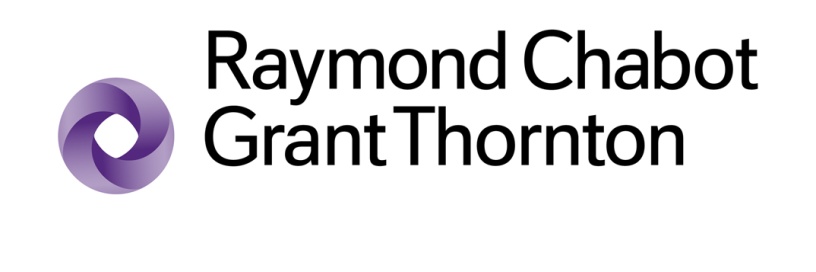 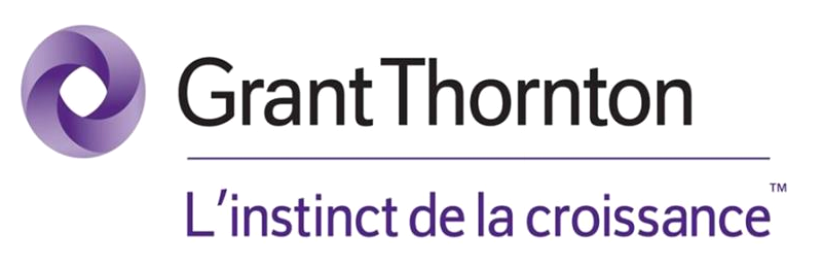 Tour de la Banque Nationale 
600, rue de La Gauchetière Ouest, Bureau 2000
Montréal 

Wiiliam Riverin, LL.M. Fisc.
Directeur, Fiscalité internationale
Téléphone  : 514-954-4695
Courriel : Riverin.William@rcgt.com

Pierre Bourgeois, CPA, CA 
Associé, Fiscalité internationale
Téléphone  : 514-390-4139 
Courriel : Bourgeois.Pierre@rcgt.com
Dubai
Rolex Tower23rd Floor,Sheikh Zayed RoadDubai, UAET: +971 (4) 388 9925
E: info@ae.gt.com
Abu Dhabi
Office 1101, 11th Floor,Al Kamala Tower,Zayed the 1st Street,Khalidiya, Abu Dhabi, UAETel: +971 (0) 2 666 9750
E: info@ae.gt.com
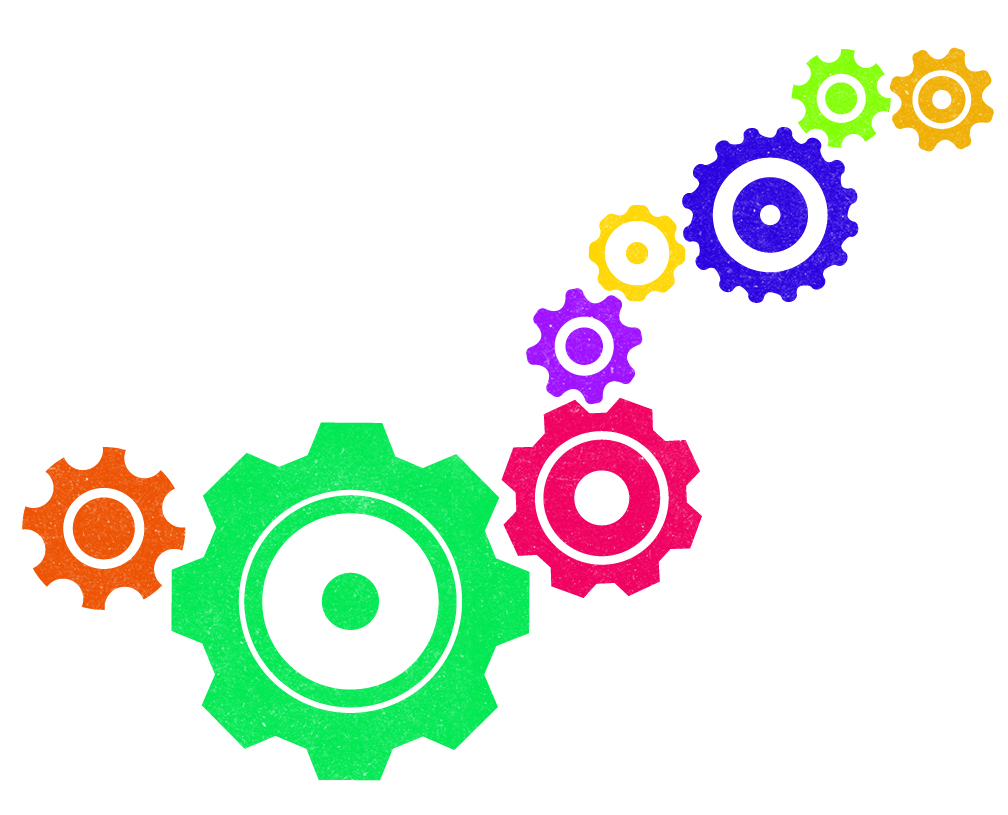 Merci!